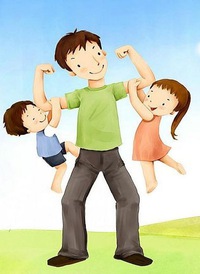 Отчет о проведении конкурсного задания № 3: проведение в муниципальном образовании город Торжок акции «Вместе с папами», 
направленной на активизацию роли отцов в воспитании детей
Все мы в детстве любили проводить время с отцом – играть в спортивные игры, собирать грибы, читать увлекательные книги. Для каждого из нас отец – это защитник, кормилец, наставник. Роль отца в семье неоценима, а время, проведенное с папой – бесценно.
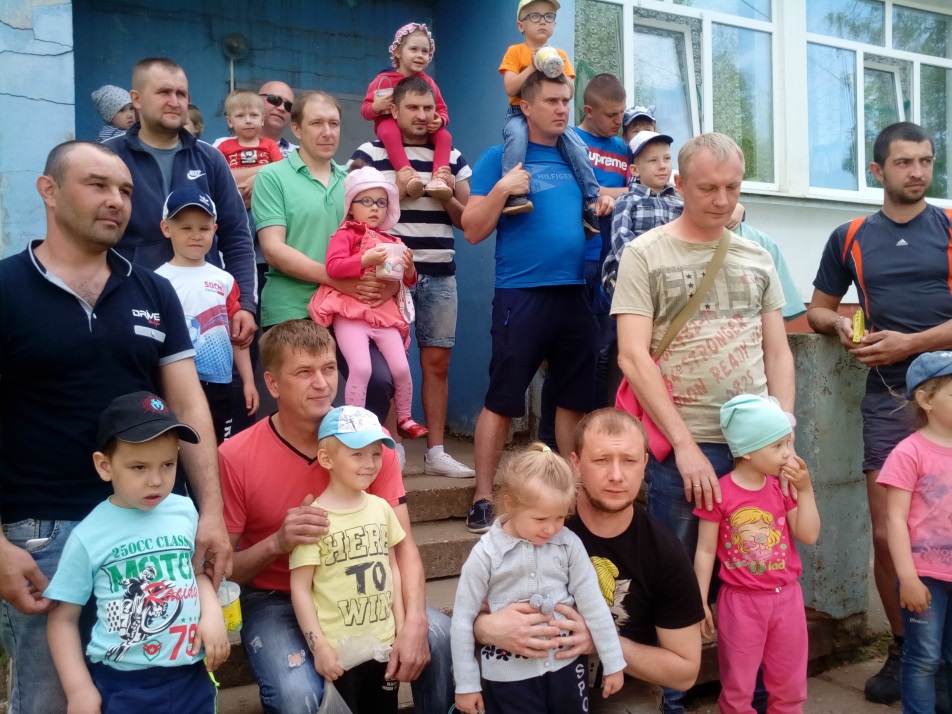 Цель – пропаганда ответственного отцовства, укрепление традиций семейных династий, активизации роли отцов в воспитании детей, гармонизация детско-родительских взаимоотношений, эмоциональное сближение папы и ребенка через совместную игровую деятельность.
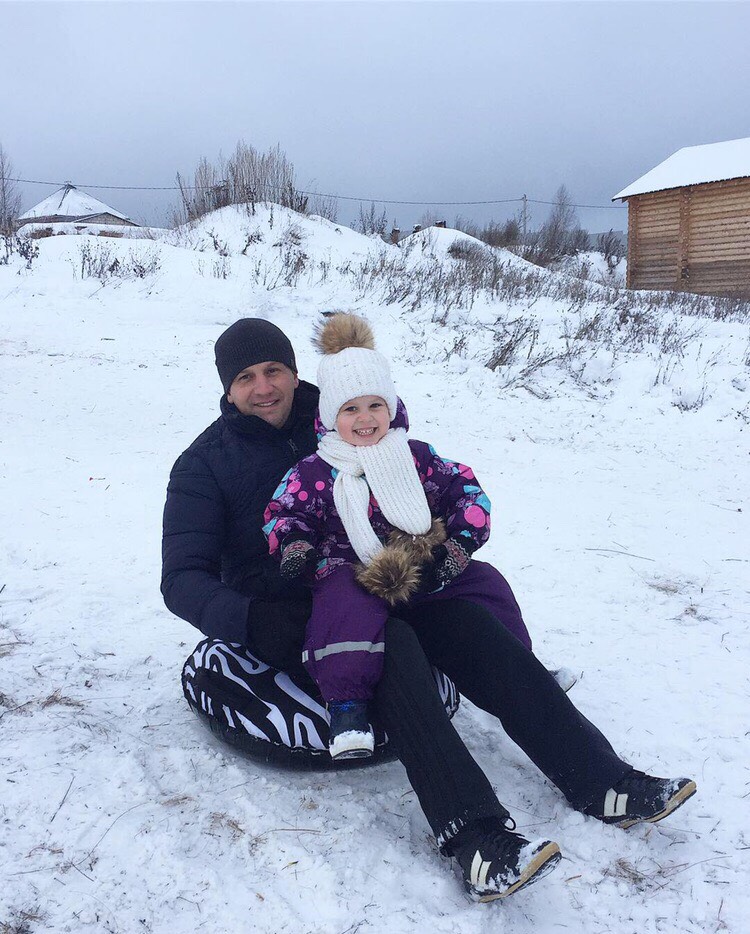 Башню строим вместе с папойПознаем велосипедПылесосим и готовим,Когда мамы дома нет
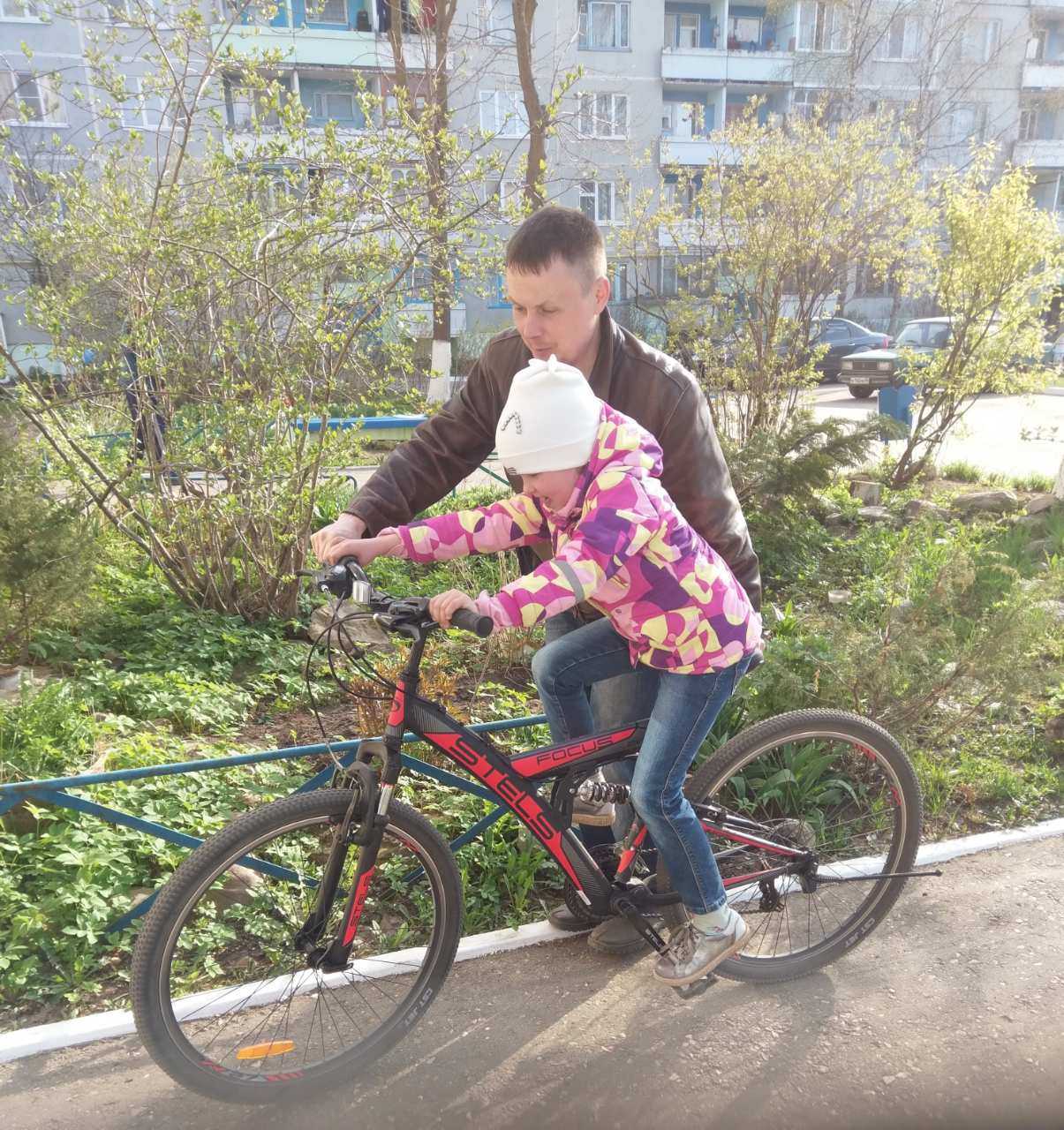 Как весело с папойНа санках кататься.Никто не умеетТак громко смеяться.
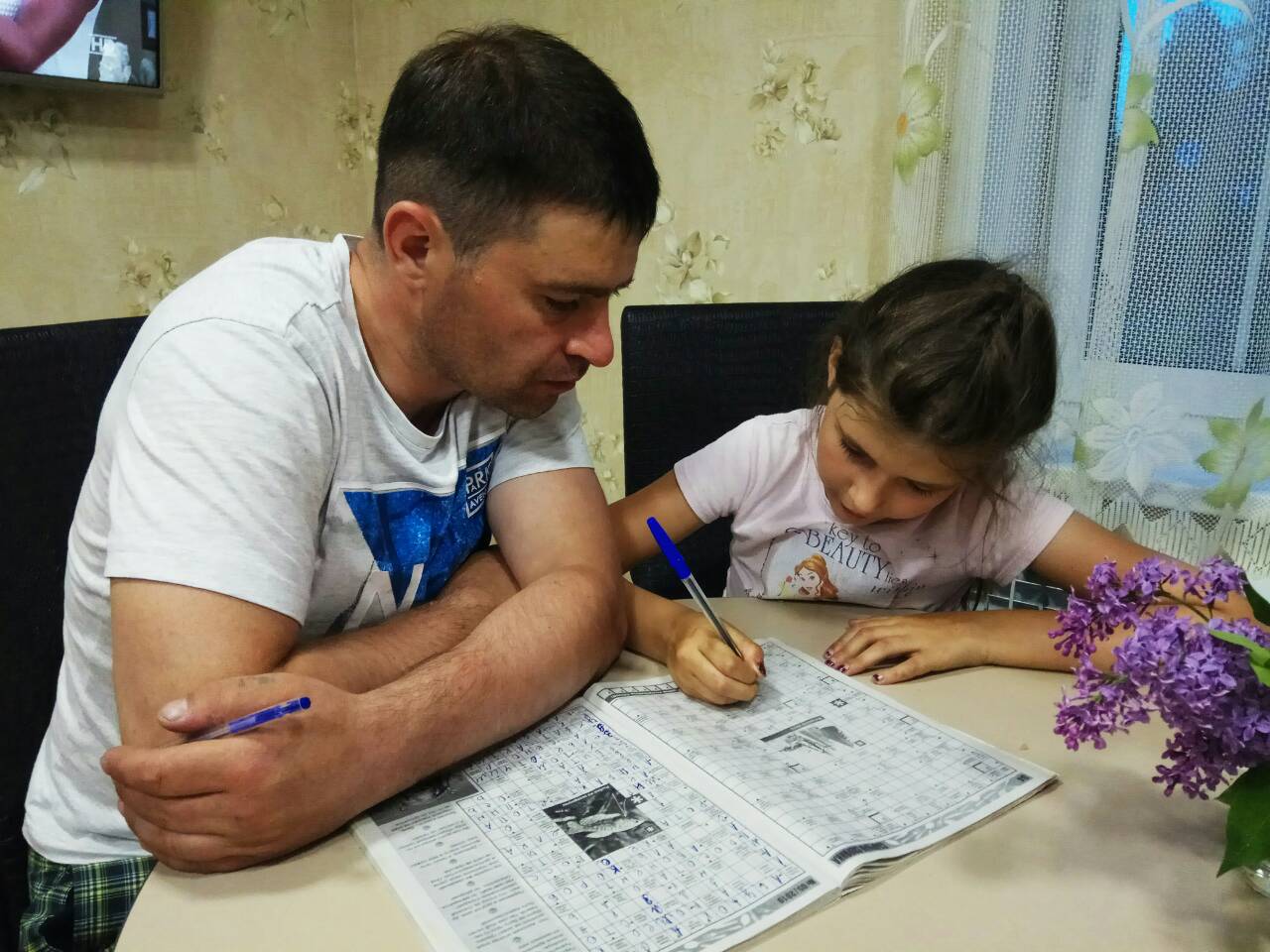 У кого отец – учитель,У кого отец – строитель,А мой папа, а мой папа –Превосходный починитель.
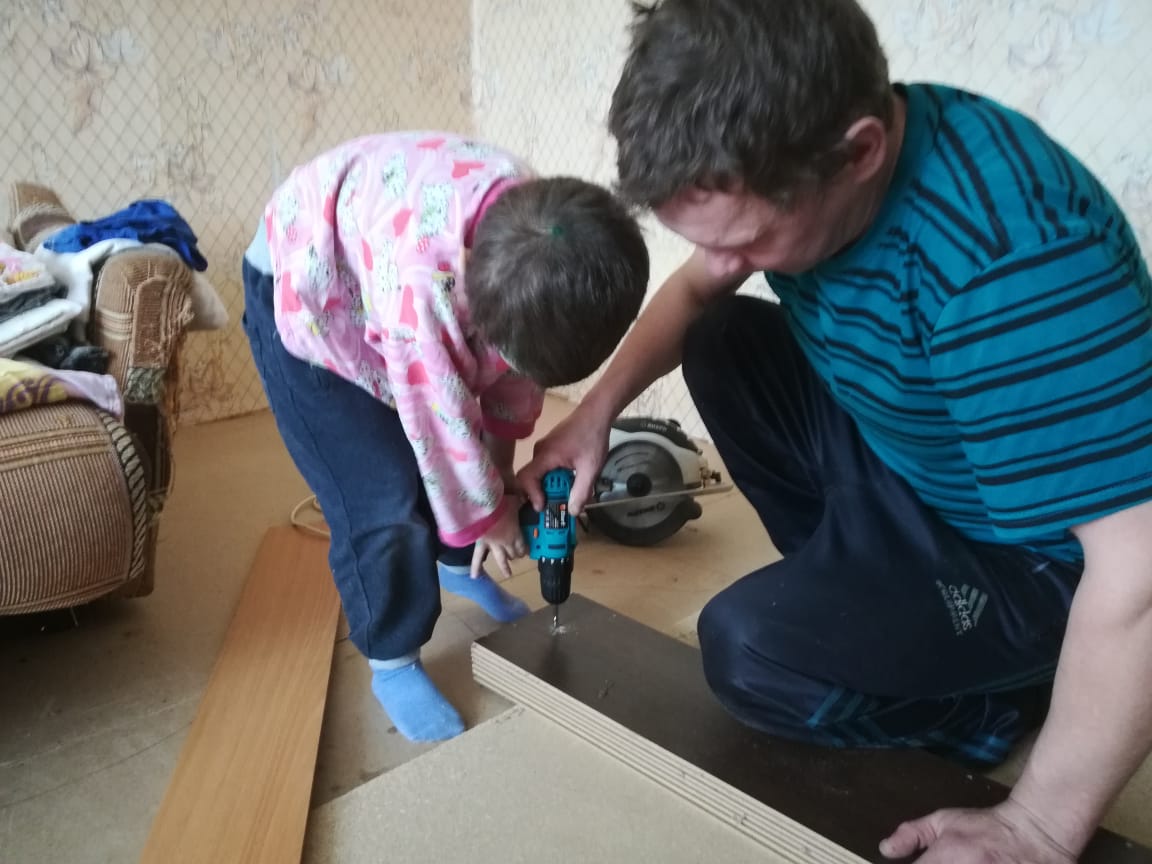 Мой папа веселый,Но строгий и честный.С ним книжки читатьИ кроссворды гадать 
мне всегда интересно!
Я могу на папеДень и ночь кататься.Плохо, что на папеНе за что хвататься.Обхватишь его сзади —Он кричит: — Не видно! —А за волосы — больно,А за уши — обидно!
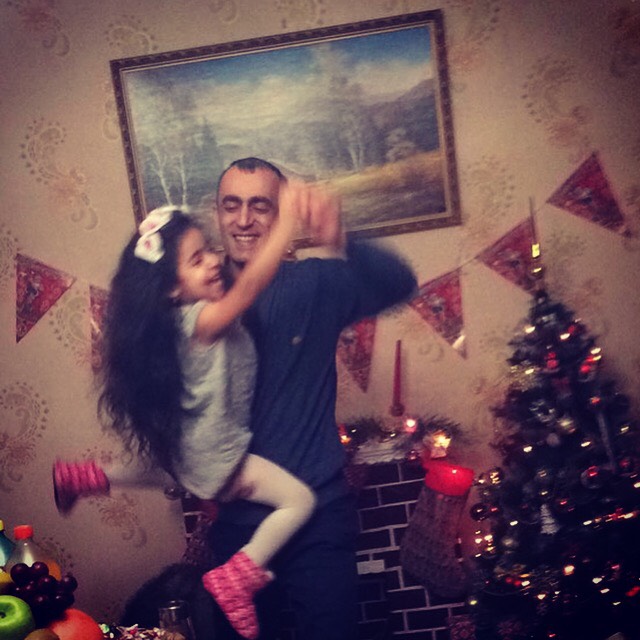 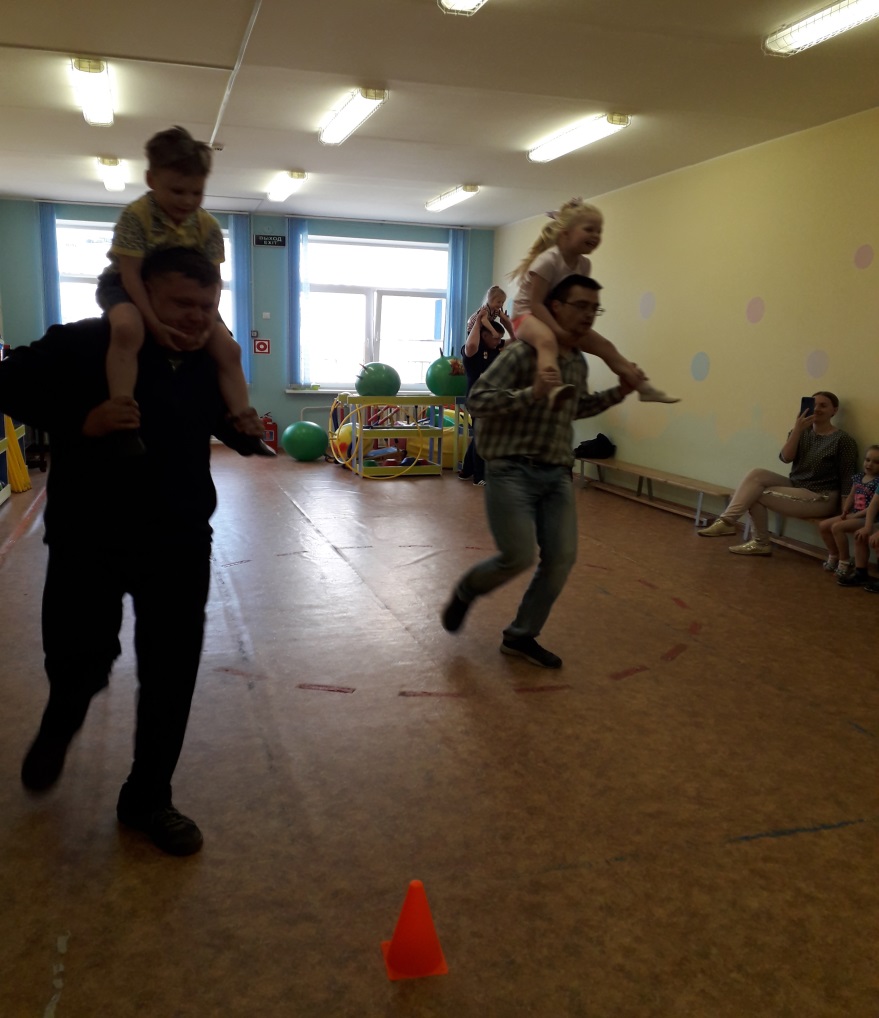 Мой папа шалун,Озорник и проказник.С ним каждый мой деньПревращается в праздник.
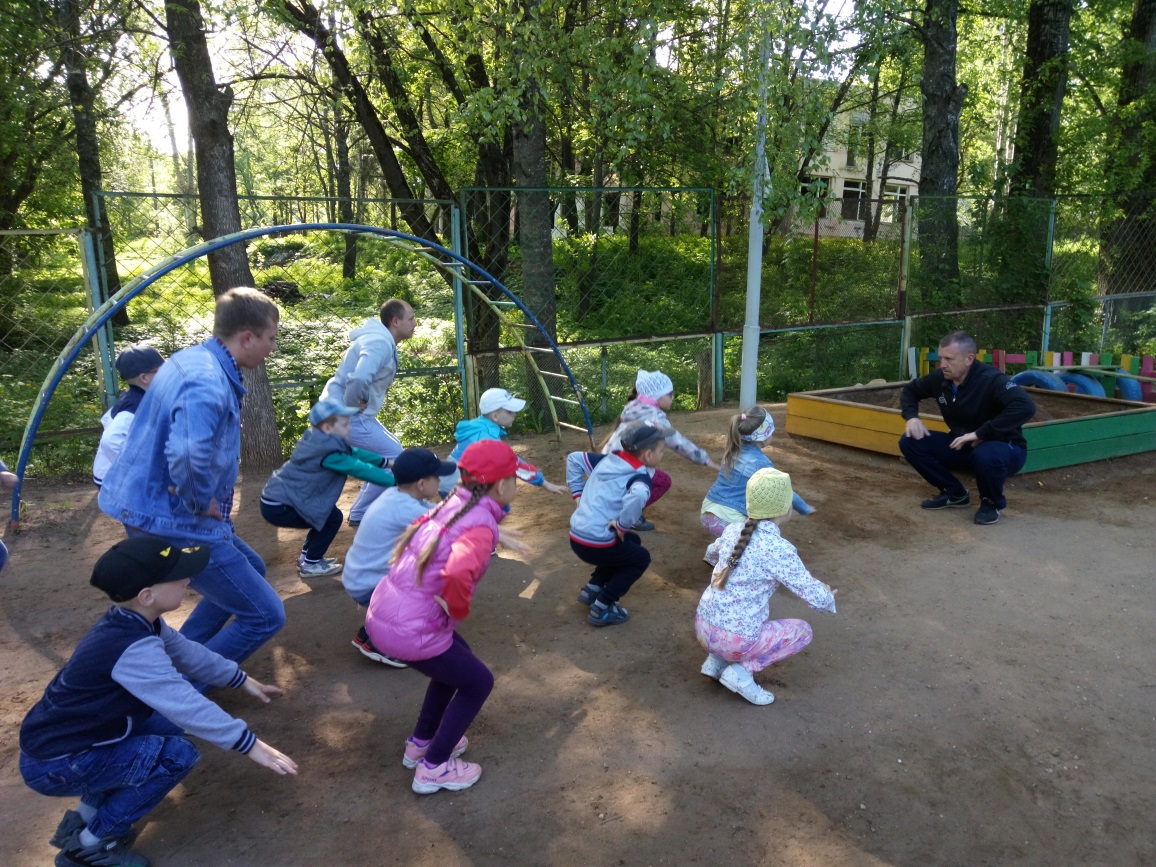 С папой делаю зарядкуКаждый день я по утрам,
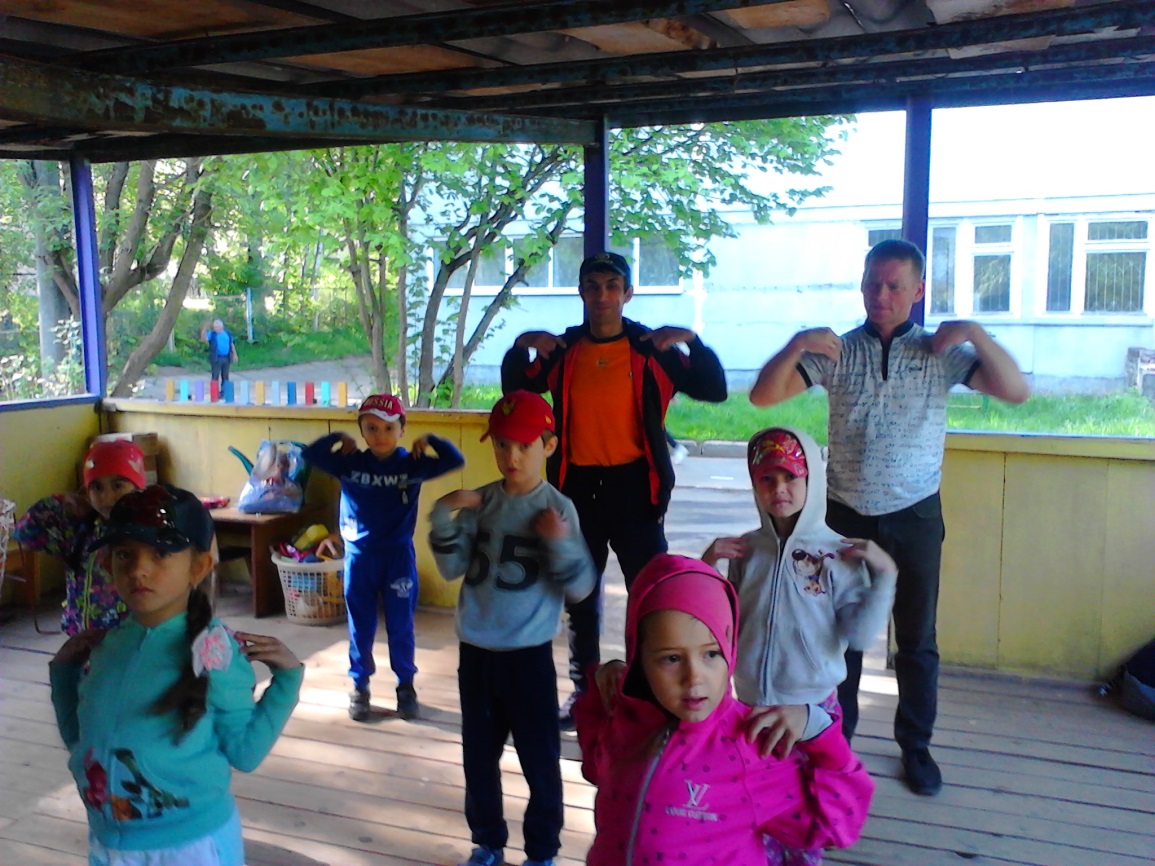 А потом ем кашу сладкоИ беру добавку сам.
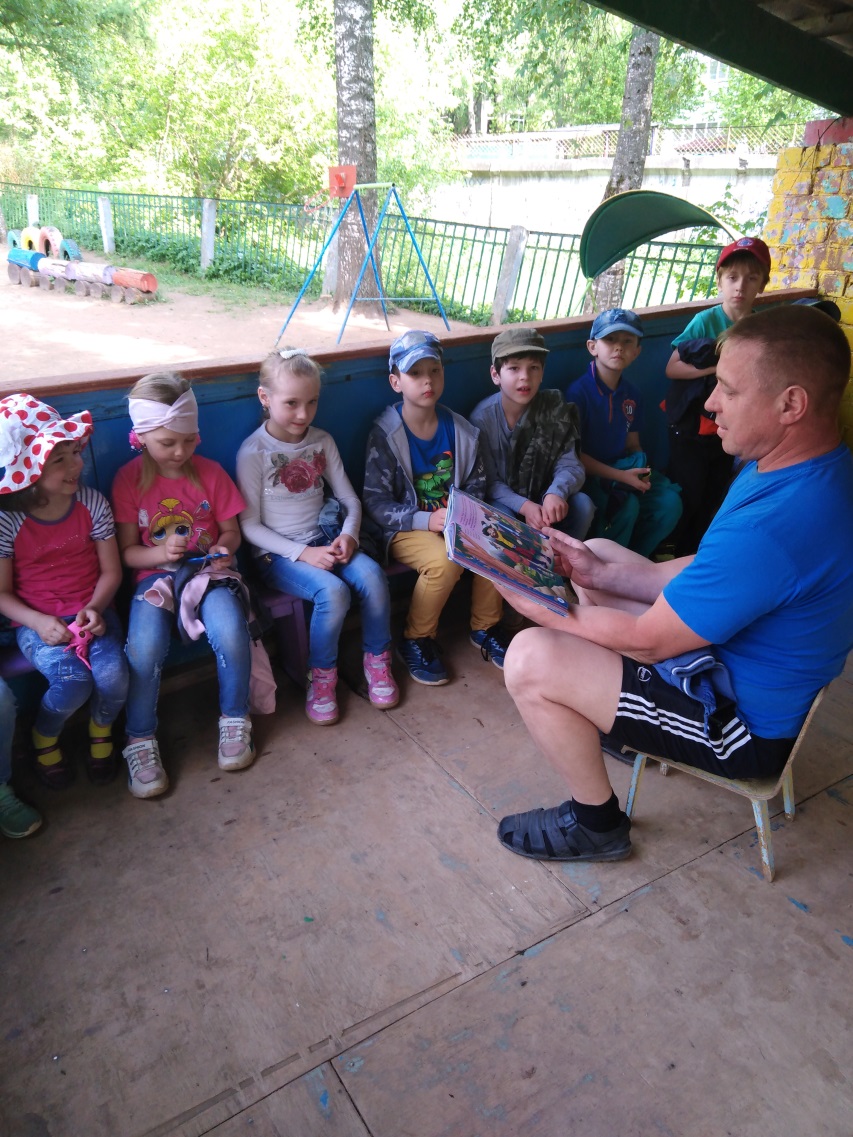 Стемнело за окошком
И дождик начал капать.
А мы читали книжку
С моим любимым папой.
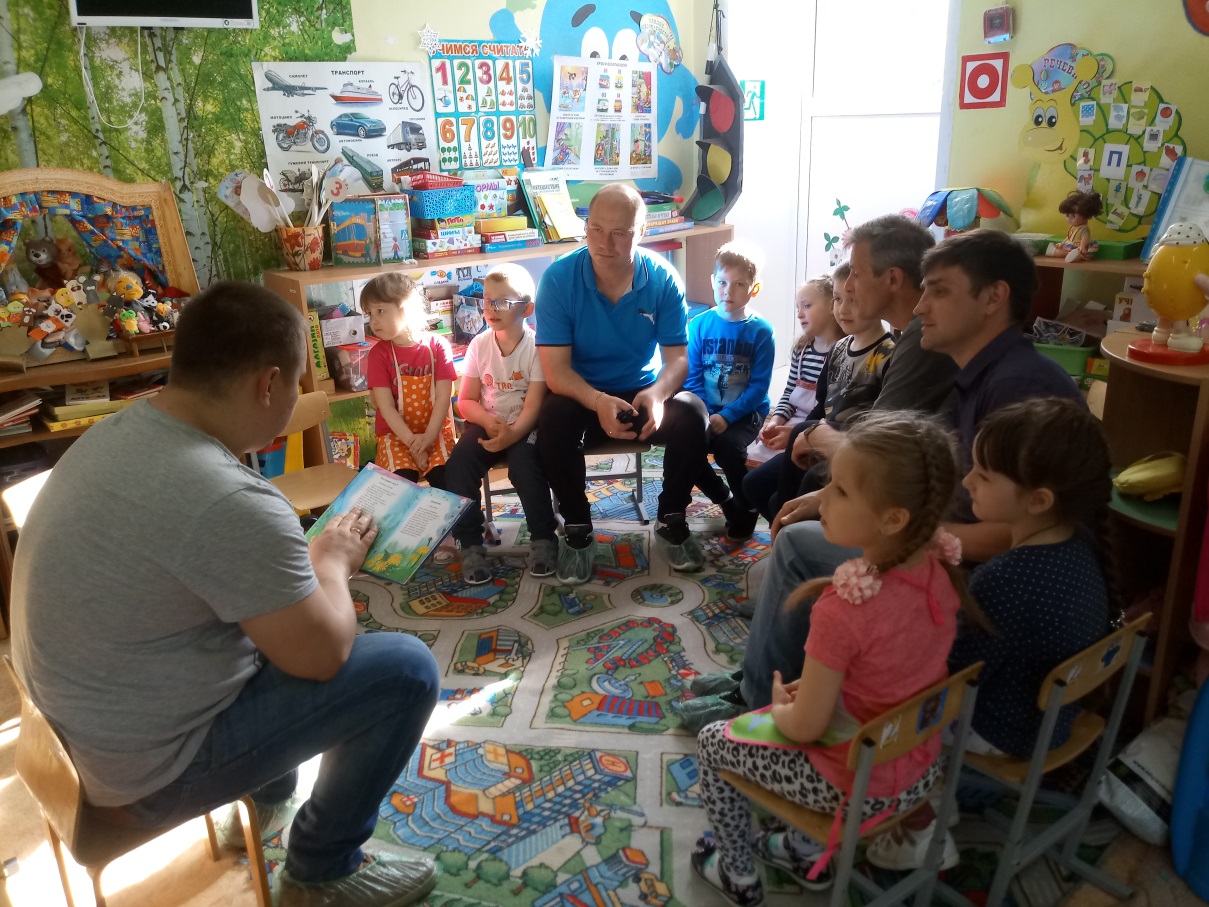 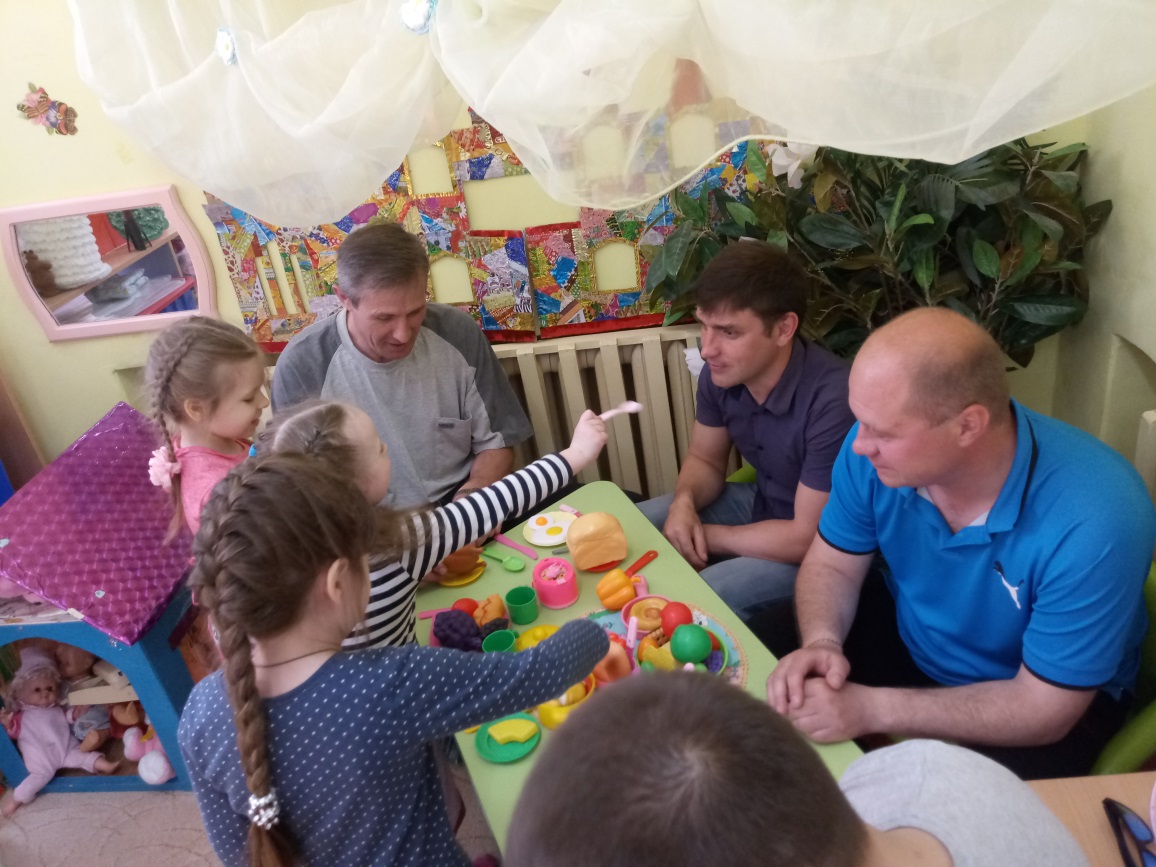 Мы с моим папой - друзья неразлучные,Многое делаем с папой вдвоем.
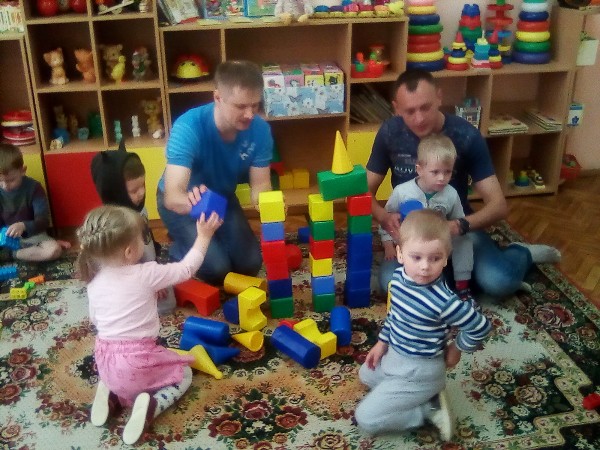 Вместе когда - не бывает нам скучно,Да и соседям скучать не даем.
Времени много проводим мы вместе,
С папой вдвоем не бывает нам скучно.
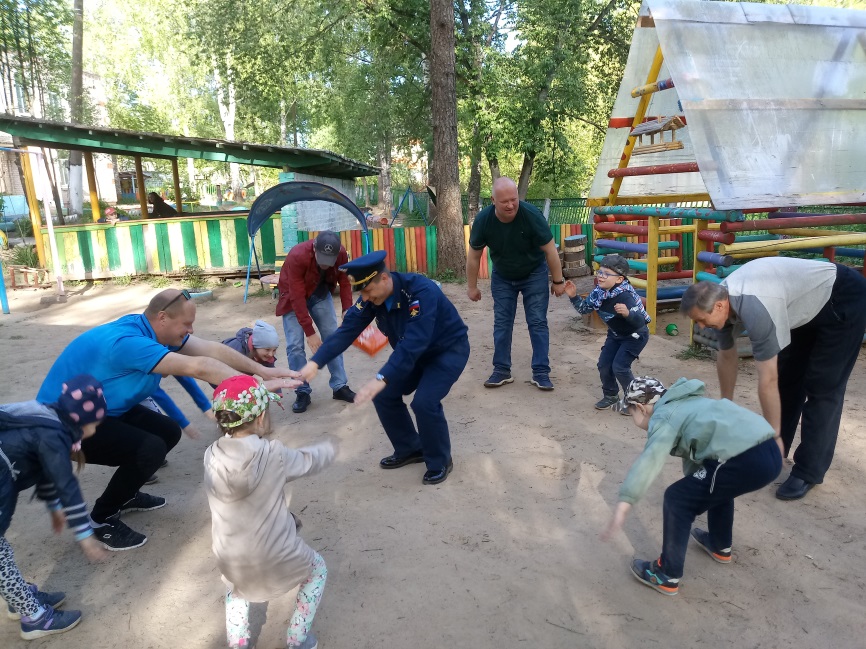 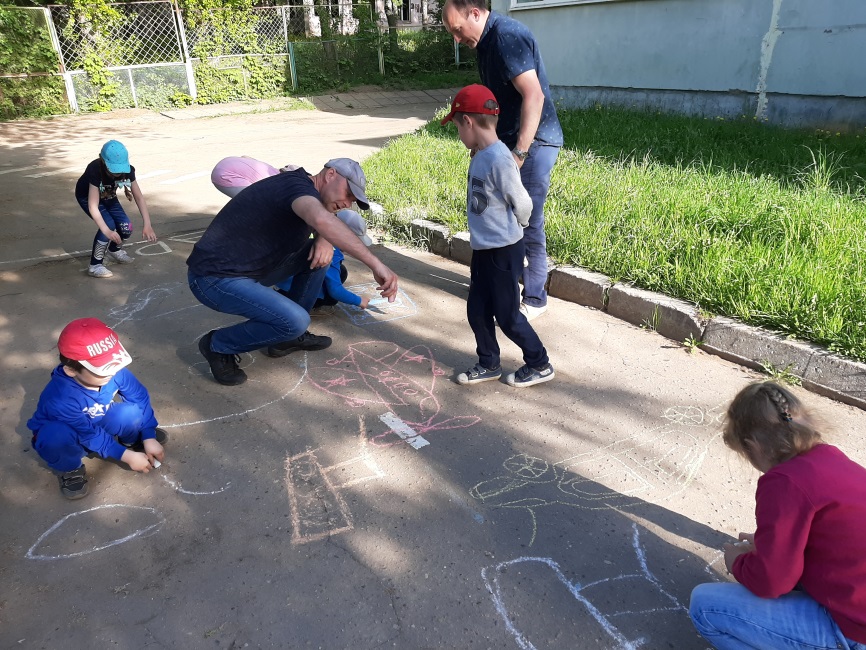 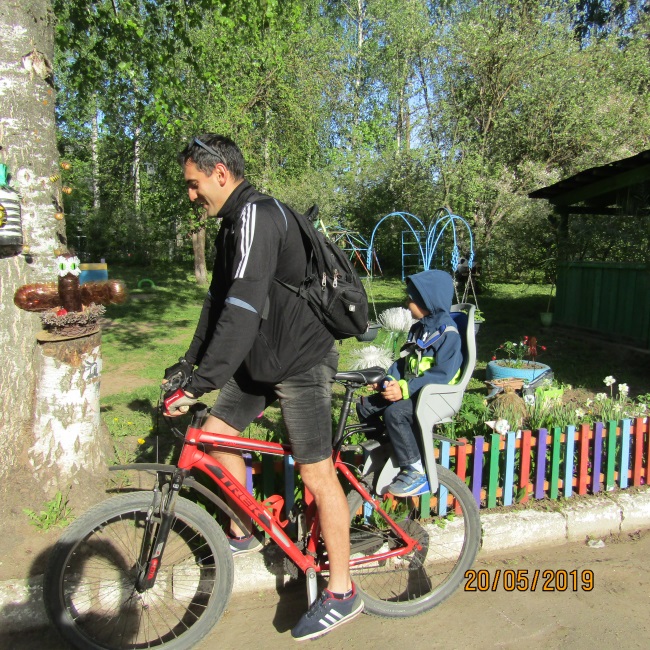 Ведь у меня самый лучший на свете
Папа. И друг на земле самый лучший.